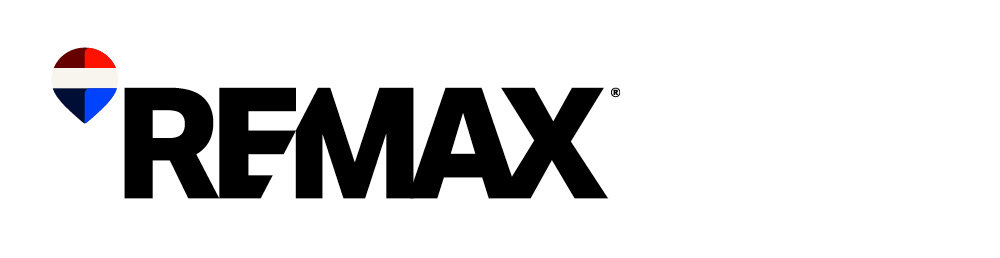 RE/MAX
Office Name
Agent name555.123.4567
123 Main Street, City, State, ZipLic#